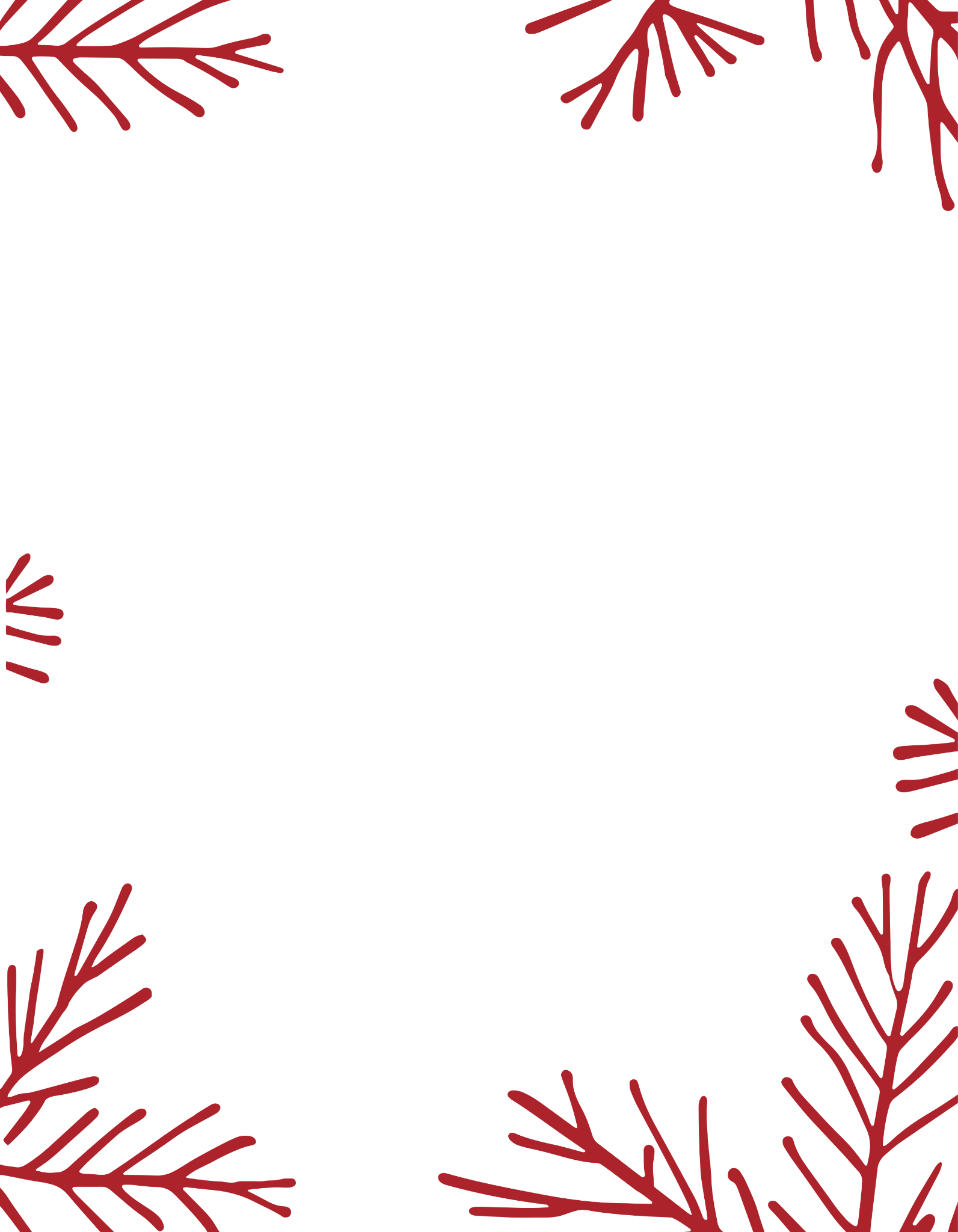 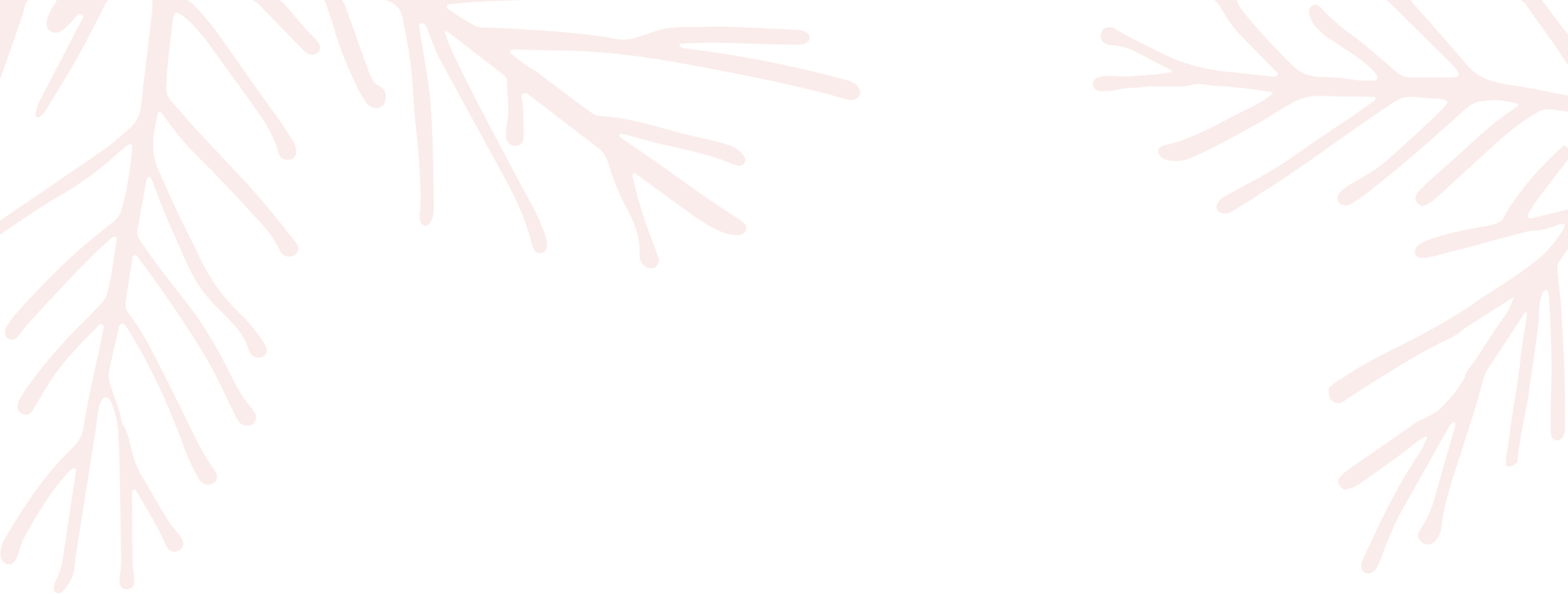 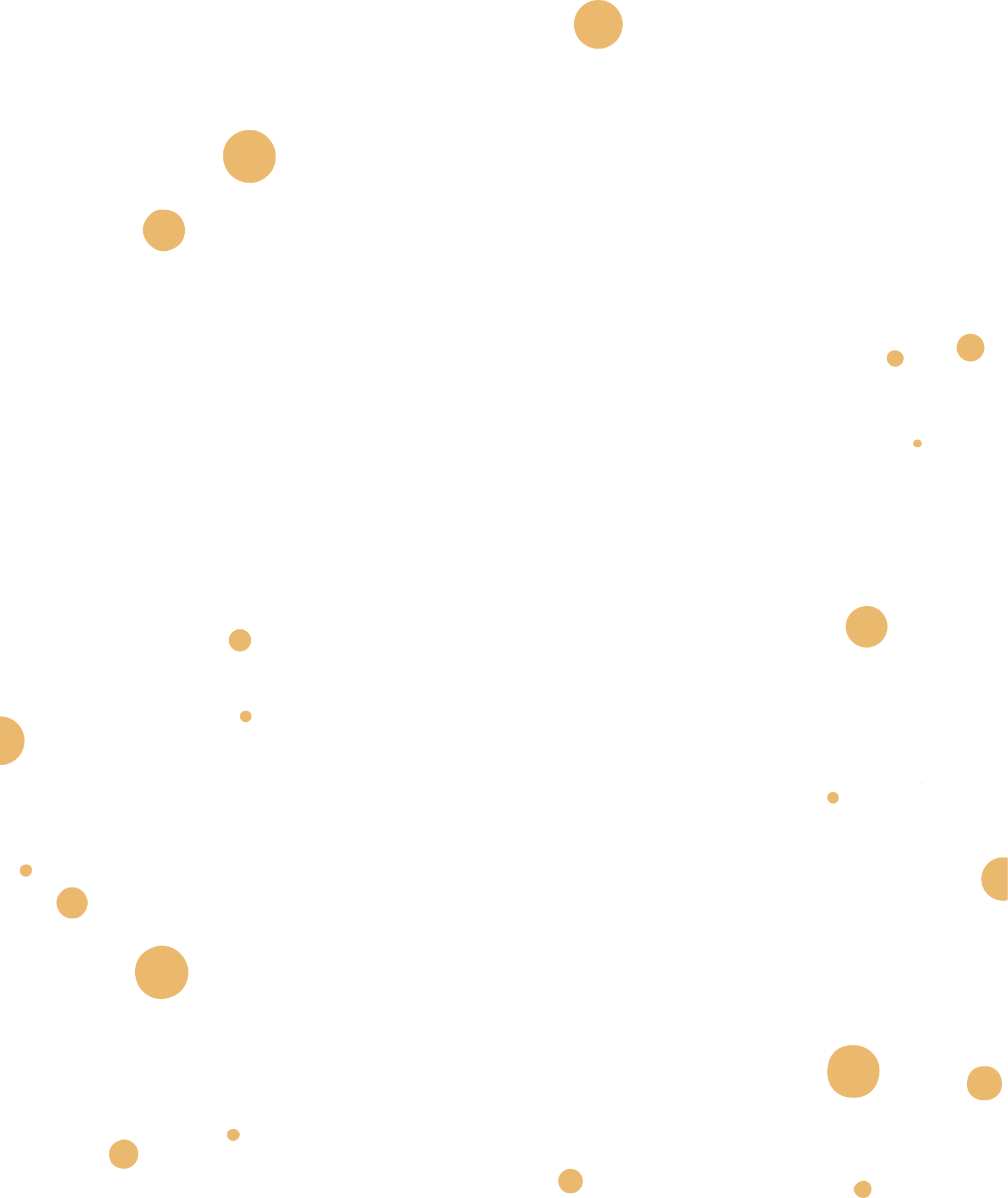 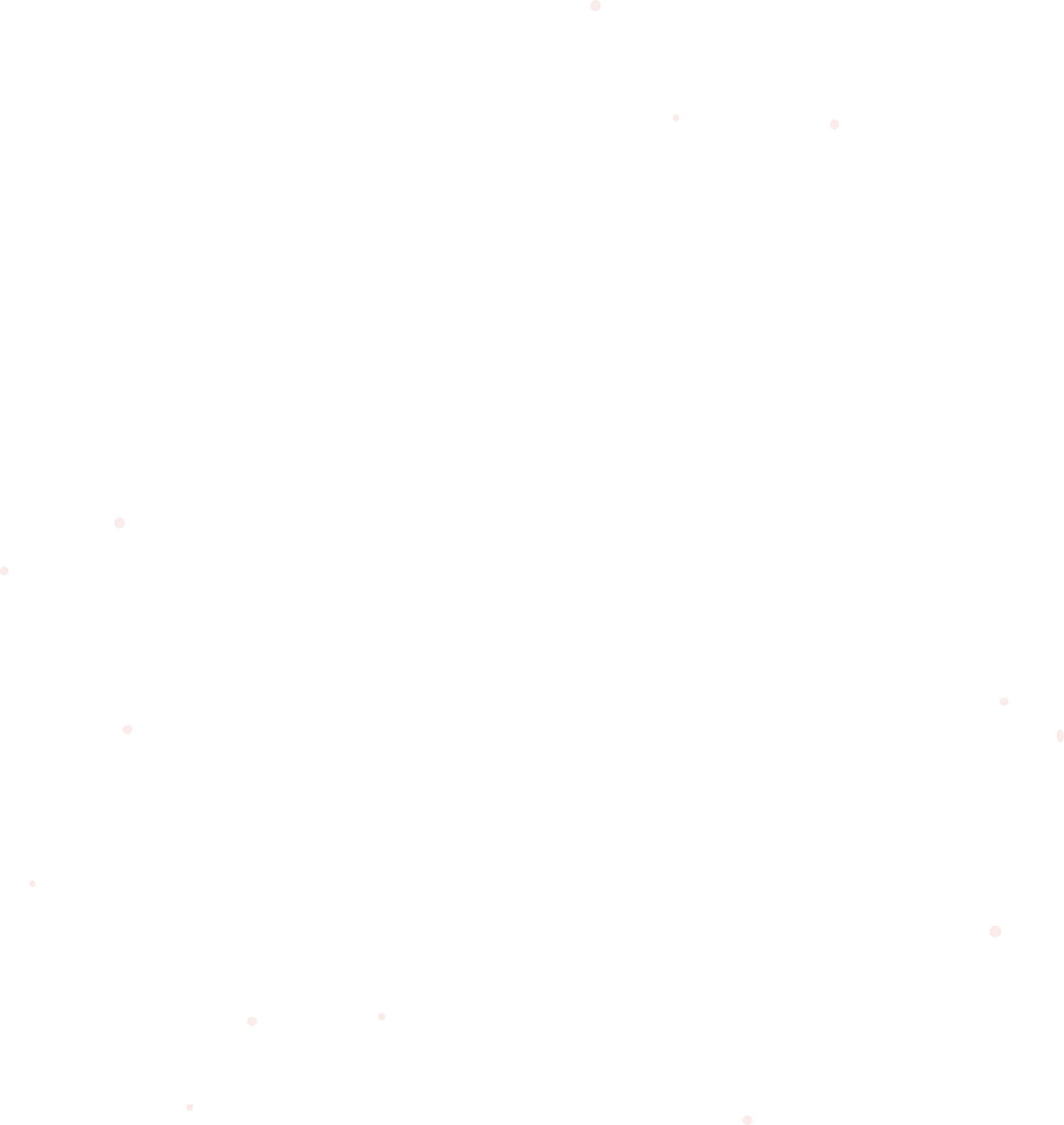 Join us for a
Christmas
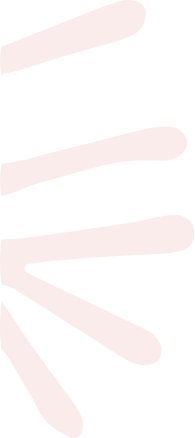 Party
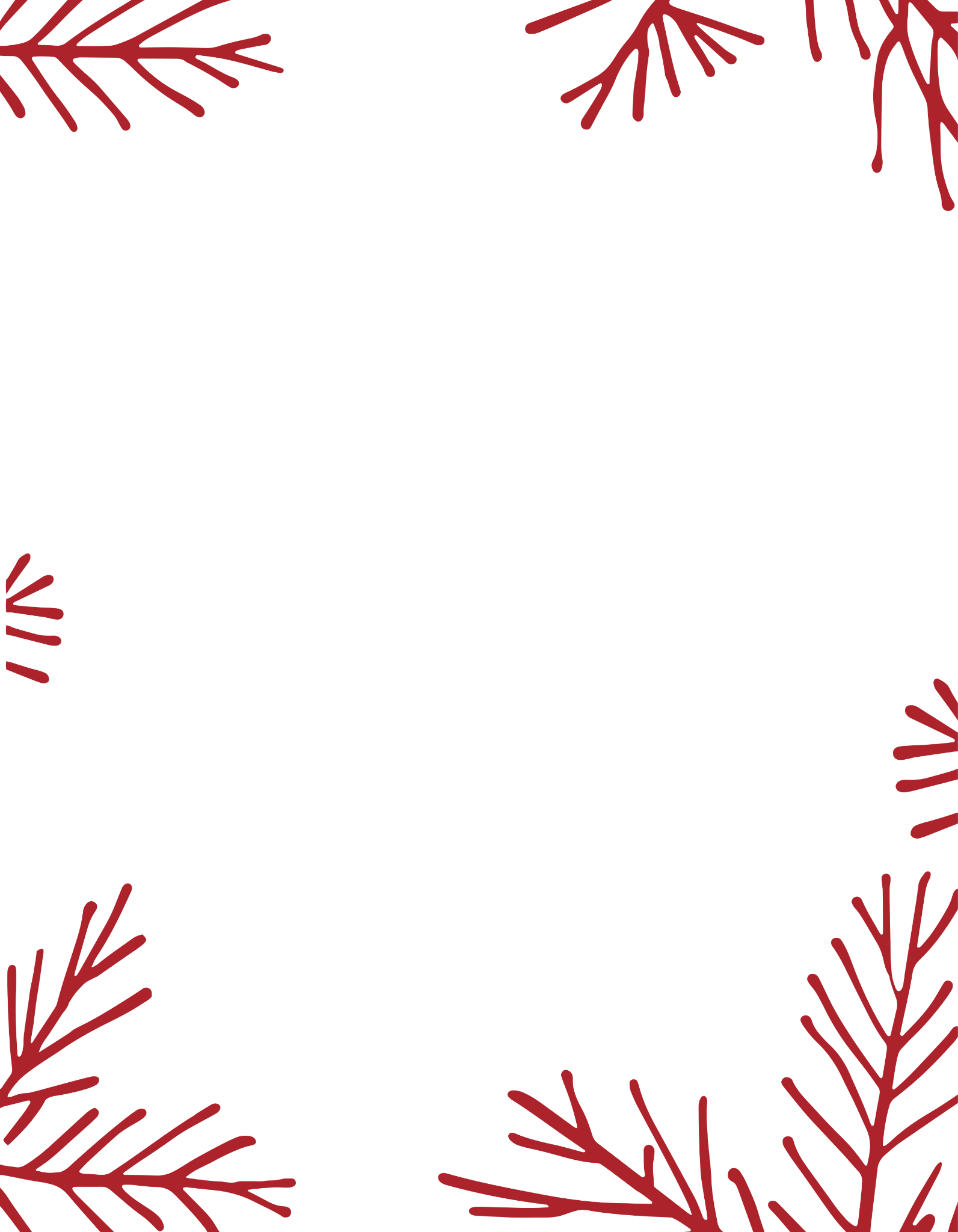 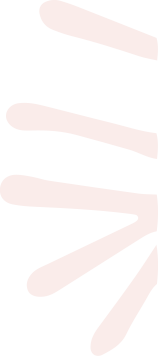 7:30 PM
December 20th
25 Dream Street, Houston, 77002
We Can't Wait To See You!
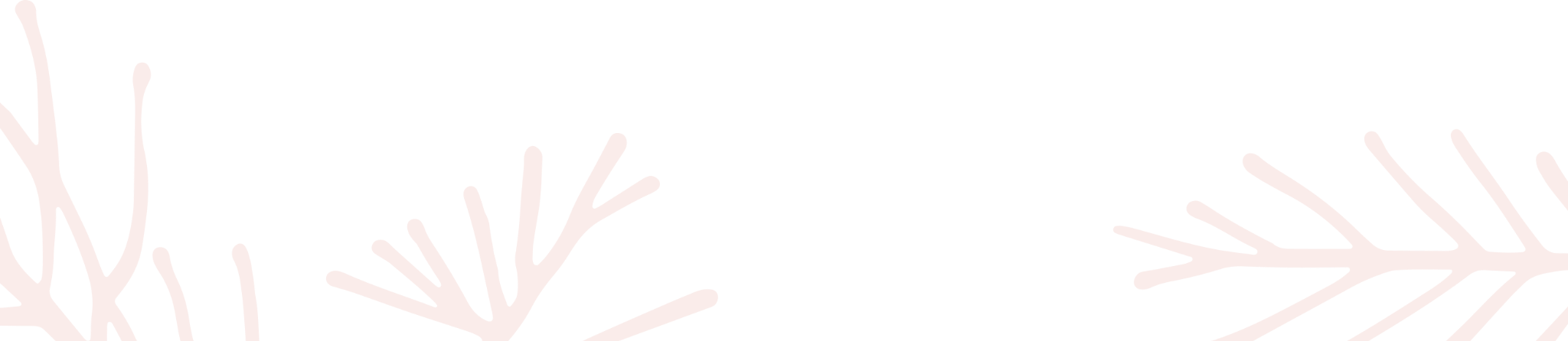